District Advisory Council Presents
School Advisory Forum Orientation
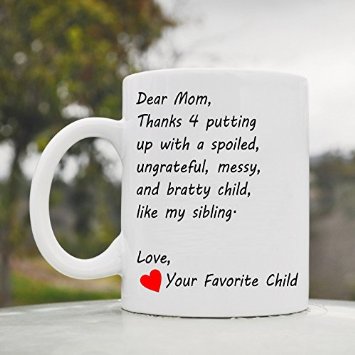 9.27.2017 & 10.4.2017
WELCOME TO A CUP OF COFFEE
9/27/2017
1
Thank You!
We just want to say thank you for taking the time out of your busy day to attend our orientation!
It truly is impressive to see the dedication parents give to the education of all children.
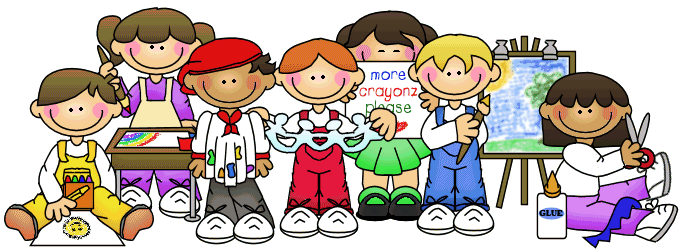 9/27/2017
2
Is advisory
Do we  get started
Do I do
?
Are we here
Do I get information
Do we do meet
9/27/2017
3
WHY AN ORIENTATION?
To learn what Advisory is all about
A chance to speed up the learning curve 
An opportunity for every member to function within the same framework and  instructions
9/27/2017
4
WHO ARE WE?
9/27/2017
5
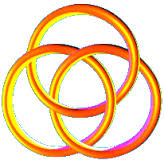 Where It Started				Sun-Sentinel March 11, 1997
“A woman by the name of Geri Introcaso spent  more than three decades helping to shape local and state education policy. Geri Introcaso was the chairwoman of both the state and Broward advisory councils.  The mother of three from Miramar rarely let legislators, board members and school superintendents forget about parents' concerns.”

“She once threw her daughter's outdated textbook at Broward Schools Superintendent William Leary to make the point that students needed new books.”

"She got his attention and he fixed it," said School Board member Lois Wexler.”

Founding member of Policy 1.3 which dates back to 1976.
9/27/2017
6
A BIT More History
Committees, Councils and Forums were formed
District Advisory Council 7/29/1976
School Advisory Council 7/29/1976
(Name changed to School Advisory Forum  in 2000)
Area Advisory Councils 7/23/1984
9/27/2017
7
What Did I Get Myself Into????
You are in the right place!
		You care…
 About your child
About your school
About wanting to be involved in the decision-	making process at the school, area and district
About promoting involvement
9/27/2017
8
When
do we get involved?

do we attend meetings?

can we make a difference?
9/27/2017
9
How do I get started?
By Laws
9/27/2017
10
Who are we?
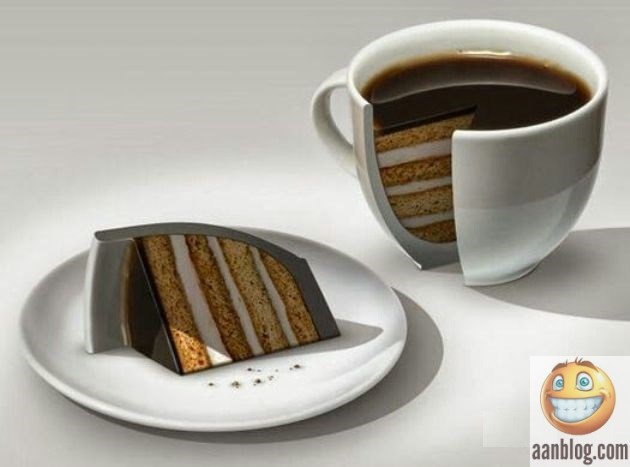 We are part of a team that advocates for children, our schools and our community stakeholders 
 
Advisory has:
Advocated for not using social security numbers to identify children, the schools now use a new randomly generated number to prevent identify theft and other privacy issues.
Advocated for defibrillators in every high school.  
Advocated for online payment and the mobile app. 			 Get the app at:  Online Meal Payment
9/27/2017
11
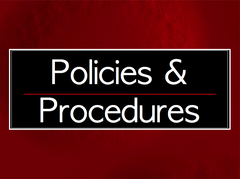 Overview of Organizational Rules
School Board Policies
1.7 SCHOOL BOARD-ESTABLISHED ADVISORY COMMITTEES AND APPOINTMENT OF A SCHOOL BOARD MEMBER REPRESENTATIVE(S) TO SUCH COMMITTEE(S)
 1.2 District Advisory Council (DAC)
1.21 Area Advisory Committees (AAC)
1.3 School Advisory Forum (SAF)
Florida Sunshine Law
Statutes that mandate that meetings of governmental agencies and 
departments be open to the public at large.

           By Laws
	Defines the primary characteristics of the organization and how it operates 

           Robert’s Rules of Order
		It is a set of rules for conduct at meetings, that allows everyone 
	to be heard and to make decisions without confusion.

 On Line Committee Training
		 Training for Members of  School District Appointed Committees, Councils, and   	Task Forces is mandatory.
9/27/2017
12
Who are we?…
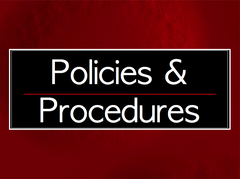 Policy 1.3 - PURPOSE

Every school shall have a School Advisory Forum (SAF) that shall foster and promote communication between its stakeholders, the school, and the Area Advisory Council.

The Chair and Vice-chair shall be a parent or custodial guardian of a student who will be enrolled and attending the school during their term of service. 
The Chair cannot be a  Broward County Public School employee at the school where they are employed. (Refer to your By Laws)
9/27/2017
13
Who Do We Represent?
As an elected SAF Chair we facilitate the group and do not claim to represent every parent or community member at  our school; we simply provide a means by which the community can discuss concerns at your school that  are not addressed by the School Advisory Council  (SAC).  
The SAC writes the School Improvement Plan and monitors its progress.
9/27/2017
14
Who Is Our Membership?
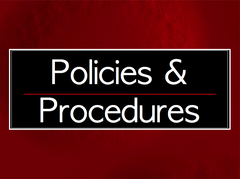 1. 	The membership of the School Advisory Forum (SAF) shall be representative of the school community to include parents or guardians of students enrolled In the school, students of the school, business partners of the school, community members and business people. Participation from all ethnic, religious, cultural and socioeconomic backgrounds is welcomed and encouraged.
Note:  Open to all stakeholders.   (Representative of the community served by the school, including, but not limited to parents, PTO/PTA’s, Booster Clubs, Student government,  senior citizens, local government officials, elected officials, and civic leaders.) Refer to your bylaws.
9/27/2017
15
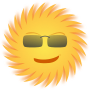 Who does the Sunshine Law apply to?
Legal Dept. Interpretation - Highlights - General Guide
Governmental Proceedings at state and local levels are subject to the Sunshine Law • (state and local collegial public bodies must be in the Sunshine).  This includes Advisory Boards.
Meetings must be open to the public
Public access to all meetings
Public notice of meetings required
Official minutes must be recorded
Place of meeting must be easily accessible
(Note: Entire decision-making process must be conducted in an open manner)
Sunshine Law, s. 286.011, F.S.,
9/27/2017
16
Who Needs By Laws?
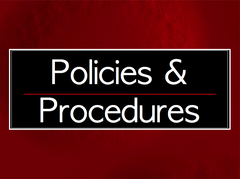 Every school must have a set of By Laws
A template is available if you cannot find your school's set. Office of School Performance and Accountability - School Advisory Forum Link

By Laws set the rules for the organization
Objectives
Officers
Duties
Meetings
Voting
Amendments
Policy 1.3 C.11
 The School Advisory Forum shall use guidelines developed by the district, develop and adopt
procedural bylaws, conduct meetings in accordance with the Florida Sunshine Laws, and conduct meetings according to Robert’s Rules of Order, Newly Revised.
9/27/2017
17
Who Is Robert and 	What Are His Rules?
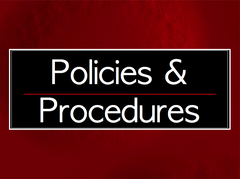 Robert s Rules of Order are guidelines on how to run a meeting, developed in the late 1870’s, based on parliamentary procedure. It is detailed in its coverage of what to do in any given circumstance. It is unlikely that you will need to know all details, but should have an idea of the basic way a meeting will unfold.
9/27/2017
18
Q & A
9/27/2017
19
Why an Advisory Board?
“An advisory board is composed of people with a genuine interest in [the district’s] work and a desire to see it do well. [The] Advisory Board members serve as a sounding board, offering ideas and expertise and giving honest advice. They will be the people with no axe to grind who want to listen… and advise...  Above all, they’ll want to contribute to the organization’s well-being.”
9/27/2017
20
Benefits of Using Advisory Boards
keep stakeholders up to date on issues and solicit their  views that might not otherwise be heard
made up of persons of wide-ranging interests and expertise who want to participate
provide assistance to the legislative body when formulating public policy and help transform policy decisions into action
serve as a way to build public consensus on controversial issues before elected officials make a decision
develop better policies and programs from the grassroots level
9/27/2017
21
Facilitate a Discussion
Help a group to see if the group/one member's belief is universally accepted.
What is the issue?
What incident aided you most in forming your point of view?
What is  the end result that is being sought?
 What other options are there for resolution?
We are all colleagues – let us respect each other.
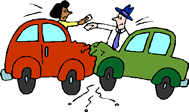 9/27/2017
22
Give a person the chance to  expand his or her ideas.
Could we hear more about your views?
Where could we get data to support your ideas?
What would be examples of your ideas?
Would it be beneficial for all of us?
What would be the drawbacks of this idea?
Listen as an ally
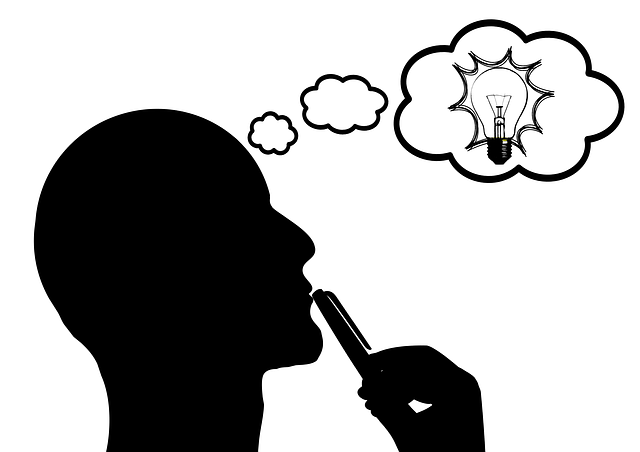 9/27/2017
23
Cause A Group To Analyze The Proposal
If implemented, would the idea create a better situation?   How?
What other possibilities are there? 
Can one of you recall the facts we discussed?
Everyone participates, 
no one person dominates.
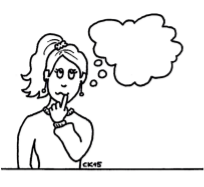 9/27/2017
24
Why Do We Have Norms?
It’s okay to disagree
Listen as an ally
Everyone participates, no one person dominates
Honor time limits
We’re all colleagues – let’s respect each other
9/27/2017
25
Remember:  					 Members bring a different expertise and perspective
9/27/2017
26
Q & A
9/27/2017
27
What Are The Roles & Expectations of an Advisory Committee
9/27/2017
28
What Does SAF Need To Do
Be supportive of the school and supportive in finding solutions to concerns being raised at the school level.
Never blindside your principal.
Do not shy away from bringing something to the attention of your principal or SAF members.
Remember we work together and we are not always going to agree on issues.
Bring to the table information regarding the community and culture that assists a principal in interacting with the parents of your community.
Provides a democratic way to problem-solve and build teams
9/27/2017
29
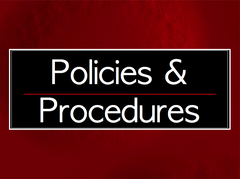 What Are The School Advisory Forum Duties					      	   Policy 1.3
You are a  member of the School Advisory Council per policy 1403
Participate in joint training opportunities with the School Advisory Council
In addition to individual School Advisory Forum meetings, hold semi-annual meetings jointly with the School Advisory Council.
You are a voting member of the Area Advisory Council meetings.
You shall bring forth recommendations, concerns and interests to and from their Area Advisory Council.
Note:  All duties will be advisory in nature, none of which will conflict with any of the powers and duties reserved by law, policy or administrative guidelines to the principal.
9/27/2017
30
SAF DUTIES – Community			        Policy 1.3
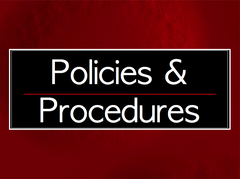 Address parent/community concerns; work with the administration to solve problems and to initiate desirable change.

Assist in planning, developing and implementing parent/community programs and training activities.
9/27/2017
31
Build Relationships
Talk to your principal
Use your Area Advisory as a resource
Meet seasoned SAF chairs
Get to know your School Board Member
9/27/2017
32
Q & A
9/27/2017
33
When Do I Hold My Meeting?
SAF meetings are held after your Area Advisory meeting.
Meet with your Principal to get started.
9/27/2017
34
Starting the Partnership with your Principal
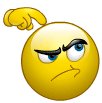 Meet with your principal…
_____ Set Calendar for year – On what nights will Advisory be meeting?   	  
	Can we place our meetings on the master calendar to avoid 		  conflicts?
_____   Advertise the information on the school Website/Marquee/newsletter.  Who 	do you give the schedule to?  

_____  Are there any outstanding issues of which you should be aware of?	   	(ongoing or otherwise)?

_____  It should be the goal of every School Advisory Chairperson and their Principal 	to work collaboratively in finding solutions to school concerns.

_____How would you like to handle my copying needs?   SAF does no fund raising and 	as we are in the schools as per SB Policy 1.3  it would be great if you could 	have copies made of the  Agenda/minutes/handouts/etc.
_____  Is there a computer for me to use?  (per policy 1164)
9/27/2017
35
When do I hold my meetings?Sunshine Law
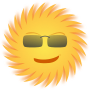 Publication of notice:
Should include: date, time, place, general subject matter and purpose

An address or phone number to obtain an agenda 7 days prior to meeting

Notify the community throughout the school via schools’ website, flyers, marquee, and/or bulletin board
Sunshine Law, s. 286.011 (1), F.S.
9/27/2017
36
When Does a  SAF Chair Get Involved
The SAF chair is there to direct parents/community on how to address a concern.  The SAF chair does not necessarily resolve the problem themselves.
If there is a problem in the classroom/school then
Direct the parent to address their concern with the teacher or proper school authority.
Direct the parent to address the concern to the administrator (Assistant principal, guidance counselor).
Direct the parent to address concern to the principal.
Direct the parent to address their concern with appropriate department by calling the proper personnel, i.e. ESE coordinator, Transportation Dept.
Direct the parent to address their concern with other advisories for assistance (Gifted, ESE, and ESOL).
2.  After the above has been done then the SAF chair gets involved
9/27/2017
37
When I Need Help….
The School Advisory Forum chair may call the Area Advisory Chair for assistance/advice if needed.
The Area Advisory Chair may contact DAC for additional assistance/advice if needed.

Call a Department Director or staff member.
Call their School Board Member for assistance.
9/27/2017
38
Q & A
9/27/2017
39
Where Do I Go From Here
August - Preparation

   September – Getting Started

How do I plan for…
 
   October - ?
   	November  - ?
  		 December - ?
   			January - ?
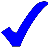 What kind of information do I present at a meeting?
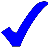 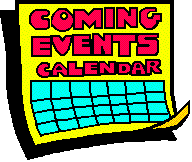 9/27/2017
40
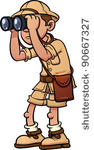 Where Do I Find Topics For My Meetings
From the Area Advisory Council 
Presentations
Did they ask me to bring  feedback from my school?
	(i.e. school Calendar)
Check with the Principal to see if there is anything going on in the 	school or district that needs to be discussed. (i.e. the 	Accreditation Process)
News on Browardschools.com that needs to be shared?
Is there a School Board Agenda item that may interest the parents?
Is there an informative presentation that parents would be interested in? (i.e. Reading/Math initiatives, Internet Safety, etc.)
It is okay not to have a meeting.
9/27/2017
41
Links for further information
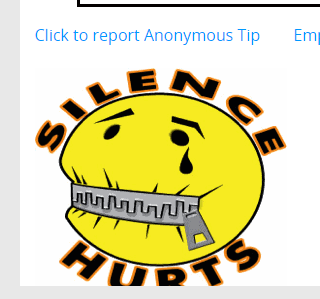 Silence Hurts

Internet Safety:  http://www.sheriff.org/safety/online.cfm

SBBC 2016 Legislative Platform http://www.browardschools.com/SiteMedia/Docs/web/Legislative%20Information/BCPS-2016-State-Legislative-Program.pdf

Safety Dept.: http://www.broward.k12.fl.us/safetydept/

Bullying: http://www.fldoe.org/schools/safe-healthy-schools/safe-schools/bullying-prevention.stml#brfp

Beacon – on –demand to watch School Board meetings & workshops
9/27/2017
42
Additional Links
$100,000 School Choice Enhancement Information
Broward County School Board Facilities Task Force

 AdvanceED Accreditation Standards

BEST Blueprint

Boundary Process
Policy 1164:  Each School Advisory Chair will have access to a computer and a mailbox at the school to retrieve information.
9/27/2017
43
Q & a
9/27/2017
44
How Do I Get Started?
MEETING CHECKLIST FOR ADVISORY CHAIRS
1.  PREPLANNING
____  Review Policy 1.3
____  Review School Bylaws 
____	If you were asked/approached/tapped on the 	shoulder to be the School Advisory Forum Chair, 	make sure that you advertise that an election will 	be held at the first/next meeting.  This is a good 	time 	to fill any other positions open.
_____	Fill out volunteer form  Volunteer Application
_____ Prepare an agenda
9/27/2017
45
SAC & SAF ELECTION PROCEDURES
Once a nominating committee is named (as per your school's bylaws) the following procedures should be utilized. 
1.  Send out memo to school parent population (or otherwise advertise to your entire community, a notice that SAF elections will be held at the May meeting of the school year. Request nominations!
2.  The Nominating Committee may extend a courtesy call to each of the present SAF officers asking if they wish to stay on as officers for the next school year (again, check your bylaws for limits on terms of office). 
3.  The Nominating Committee compiles a slate of officers from the names they have received from steps 1 and 2. It is the charge of the nominating committee to slate that candidate who is best qualified for the position. 
4.  The Nominating Committee makes a courtesy call to each slated officer to inform them of their nomination and reconfirm their acceptance of the nomination.
5.  The Nominating Committee presents slate of officers to membership either at a general meeting usually one month prior to the election. (Check your bylaws!) 
6.  The Nominating Committee conducts the elections. They present the slate at the election meeting and ask for nominations from the floor. If there are no nominations from the floor the slate can be voted on as is - one vote for the entire slate. 
7.  If there are nominations from the floor you can have either an open or closed  ballot election. An open ballot is typically taken by a show of hands; a closed ballot is taken by written ballot. You must vote for each position for which there is more than one nominee. Then, you can vote on the remainder of the slate. (For example: there is a nomination from the floor for the position of recording secretary. You must have a vote for the position of recording secretary (either open or closed) and then vote on the remainder of the slate.)
46
9/27/2017
I  SAC & SAF ELECTION PROCEDURES
In the event there is no nominating committee formed then:

Send out memo to the school parent population (or otherwise advertise to your entire community) a notice that SAF elections will be held at the May meeting of the school year that Nominations will be taken from the floor.
 
Anyone can nominate a candidate, even the candidate themselves, from the floor. You can have either an open or closed ballot election. An open ballot is typically taken by a show of hands; a closed ballot is taken by written ballot. You must vote for each position for which there is a nominee.
 
SAF Minutes must reflect the voting procedure and who was elected to each position. These minutes must be forwarded to the Area Advisory Chair. Include contact information of those elected.
47
9/27/2017
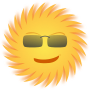 How do I prepare an agenda?
Sunshine law requires that an agenda  be prepared and made available.
It can be generic 
or
Specific items to be considered and order of discussion may be placed on the agenda.
9/27/2017
48
How Do I Prepare an Agenda?
An agenda has three main purposes:

It clarifies your objectives in holding the meeting

It helps participants prepare for the meeting

It provides a guideline during the meeting
49
9/27/2017
Continue Working TogetherNever Blindside your Principal
_____	Can we meet each month to discuss new and ongoing issues?

_____	Could you please give a 5-minute report at each Advisory 				meeting?

_____  If you are unable to attend our monthly Area Advisory meetings, could 	you let me know in advance who will be your designee?

_____  If you speak to any community members (parents, business partners), 	could you urge them to attend and participate in our monthly 	meetings (SAC and SAF)?

_____	You may (or may not) give out my home phone number/email 	address to any other community member who needs assistance or 	questions.  Set up a separate email address.
9/27/2017
50
Name of  Organization:   		ABC Elementary SchoolName of Group:			School Advisory Forum AgendaLocation:				123 Elm Lane, Ft. Lauderdale FL 33333Type of meeting:			General MeetingTime:				September 9, 2015 – 7 P.M.
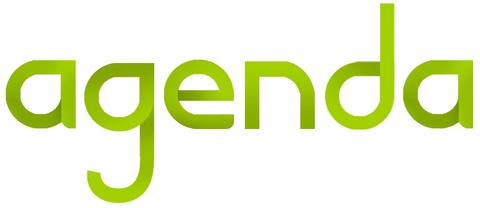 Call to order:	 
Pledge (optional)
Introductions:	(Optional)
Approval of May 2017 minutes:  the minutes are approved as distributed (or as corrected).
Reports:  Principal Report and any other Committee that has an item to report on .
Presentation: Information from the  Area Advisory can be  presented for 			discussion at this time or guest speaker.
Unfinished Business:  Information from the last meeting that was not resolved.
New Business: Present issue(s) from  Area Advisory Council when feedback has 		been requested. Is there any further business to come before the meeting?
Public input.  Any questions or issues that come from public input does not have to be addressed at 		this time.  It can be stated that it will be put on next month’s agenda.
Announcement:  Next meeting
Adjourn:	 Time the meeting was adjourned. 
Sign in sheet
Robert’s Rules of Order
9/27/2017
51
How Are The Minutes Recorded?
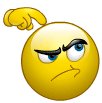 Title: 	 Type of Meeting (General, Boundary, SSOS)
Logistics: 		Time, Date, and Place
Role of Participants:  i.e. Principal gave a report
Discussion items: 	This should include a description and potential 			outcome 
List of participants:  Sign in Sheet
Don’t try to summarize who said what.
Document major decisions (motions)  and ensure that the participants agree with your understanding of the decision. If you’re in doubt, speak up to clarify whether a decision has been made.
Finalize the minutes in a timely fashion. Get them to the chair ASAP.
Robert’s Rules of Order
F.S. 286.011(2)
9/27/2017
52
How Are Motions Made?
The Chair recognizes the member wanting to make a motion.
It is suggested that the presenter making the motion put it in writing first.
Making the Motion:
Always state a motion affirmatively. Say, "I move that we ..." rather than, "I move that we do not ...".
Avoid personalities and stay on your subject.
Wait for Someone to Second Your Motion
Another member will second the motion or the Chair will call for a second.
If there is no second to your motion it is lost. There is no further discussion.
9/27/2017
53
Example of a Motion
Example of a member making a motion:
The Chair recognizes Abe.
Abe makes motion and it is seconded.
The motion is then repeated so that it is recorded accurately.
Example:  It is moved and seconded  that a special committee of three members to be appointed by the Chair to report recommendations on investigating extending the lunch period.
Handle debate, ask for a vote, announce the result.
(The motion passed/failed)
9/27/2017
54
How Do We Vote on the Motion?
The Chair asks, "Are you ready to vote on the motion?"
If there is no more discussion, a vote is taken.

By Voice -- The Chairman asks those in favor to say, "aye", those opposed to say "no". 

Any member may move for an exact count.
9/27/2017
55
How Does a Motion Move  Forward?
9/27/2017
56
Ready… Set…
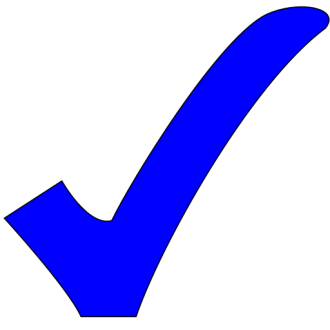 ____All materials ready. Copies made of handouts.  
_____You may Contact guest speaker, find out what 			technology they may require. 
_____ Confirm that they are coming 2 days before the 		meeting.
____Space prepared for meeting, microphone,  
_____Make sure to have a sign in sheet available to collect names and email addresses.  (Please note this information is a matter of public record.)
9/27/2017
57
Go……….
Start on time. 
Follow the agenda.
Discuss one item at a time and move on (avoid getting side-tracked. Stay on topic). 
Get input from the group. 
Summarize decisions the group has made. Review follow-up responsibilities and deadlines, if any.
Celebrate successes congratulate those that did a good job, helped gather information, etc. 
End on time.
9/27/2017
58
Q & a
9/27/2017
59
Overview of
Policy 1164  COMMUNICATION AND PUBLIC ENGAGEMENT
aka
“Looping Process”
9/27/2017
60
The Looping Process
STAFF
DAC
Area 
Advisory
DAC
Area 
Advisory
SAF
9/27/2017
61
Why LOOP
PUBLIC ENGAGEMENT LOOP
The Public Engagement Loop has been designed for use only when a major initiative or new district wide program is under consideration.
9/27/2017
62
Q & a
9/27/2017
63
What other Committees do I need to be involved with?
I Zone meetings
School Advisory Council meetings
Area Advisory Council meetings
District Advisory Council meetings
9/27/2017
64
School Advisory Council
Components of the School Improvement Plan can be found at:
May 16-17 PowerPoint Training
9/27/2017
65
SCHOOL IMPROVEMENT PLANNING
Best Practice #2

Early Warning Indicators
RtI Team Meeting Schedule
School Wide Behavior Plan
Attendance Plan
MTSS/RtI Action Plan
Best Practice #3

FACE Plan
ASSIST Self-Assessment
Self-Assessment Results
SAC Composition Report
Waiver Application
Best Practice #1

PLC (Professional Learning
      Communities) Meeting
      Schedule
SMART Goal

Specific: explicit about what will change
     and when
Measurable: quantified and tracked with
     assessments and other data 
Attainable: challenging and realistic
Results-focused: direct impact student
     learning
Time-bound: Goal has a specific
     timeframe for completion.
School Goals:

Based on Pre-Populated
       Targets 
Must have Literacy Goal that
       states reading program used
SMART Goals need to include Specific Strategies
Accountability Money must be earmarked in BP #4
Best Practice #4

Goals, Strategies and Activities or FLDOE SIP
Title I School Plan (for Title I A,B, or C Schools
BPIE Documents
OFFICE OF SERVICE QUALITY
66
The SAC andSAF Relationship
Team members shall include the school principal, teachers, the Broward Teacher Union (BTU) building steward (or designee), non-instructional support staff, SAF chairperson (or designee), students (required only at high schools and centers/technical schools), parents (not required at adult/technical centers), business and community representatives, a community school representative (when appropriate), an ESE parent, a parent of a Gifted student, and an ESOL parent.
Policy 1403  10.d .1
9/27/2017
67
SAC & SAF            Relationship
Policy 1403
10. c -  In addition to regularly scheduled SAC meetings, joint meetings shall be held semi-annually with the School Advisory Forum (SAF). 
10. d, 6 The SAC chairperson or designee shall represent SAC at Area Advisory meetings. 7. The 10. d, 7 - SAC chairperson or designee shall represent SAC as a voting member at School Advisory Forum (SAF) meetings. 
10. e - The SAC may participate in joint training with the SAF.
9/27/2017
68
Q & a
9/27/2017
69
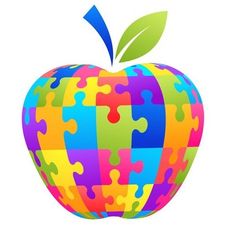 School Advisory Forum Orientation
These rings are airy in design because the recipients  give their time as freely as air.    We would have liked to have them made from 24-karat gold – or platinum – or diamonds – because the gift of time is priceless.  But advisory is not able to gratify all its wishes any more than is the School Board.  The design of this design was chosen because its represents the person, the process and community service.
Certificate of Appreciation
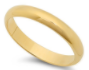 ne of the circles is smooth and plain. 
	Each of our recipients is a simple link in the process
	
	 ne of the circles is twined.
		Recipients have put time and effort into making 			the Area  an intertwined network of  				information sharing.

	ne of the circles is hammered.
		That circle represents the way that  volunteer 			service bangs up your personal 					schedule.
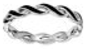 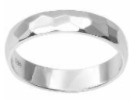 9/27/2017
Name
September 27, 2017